Maps and Apps
Smart Phone Applications for Ham Radio and Emergency Services
By Doug Beasley, W6CDO
Nov. 16, 2023
Agenda
Apps for Offline Use

Apps for Emergency Services and Information
Apps for Offline Use
Problem:  In the event of widespread power/cellular outage, how do you navigate or know what repeaters to access?  
Map Applications let you download map files for use when you have no internet connectivity 
Maps and Navigation
Thomas’ Guide
Google Maps (iPhone and Android)
Apple Maps (iPhone)
Compass and Elevation Navigation (iPhone)

Repeater Information
RepeaterBook
Google Maps
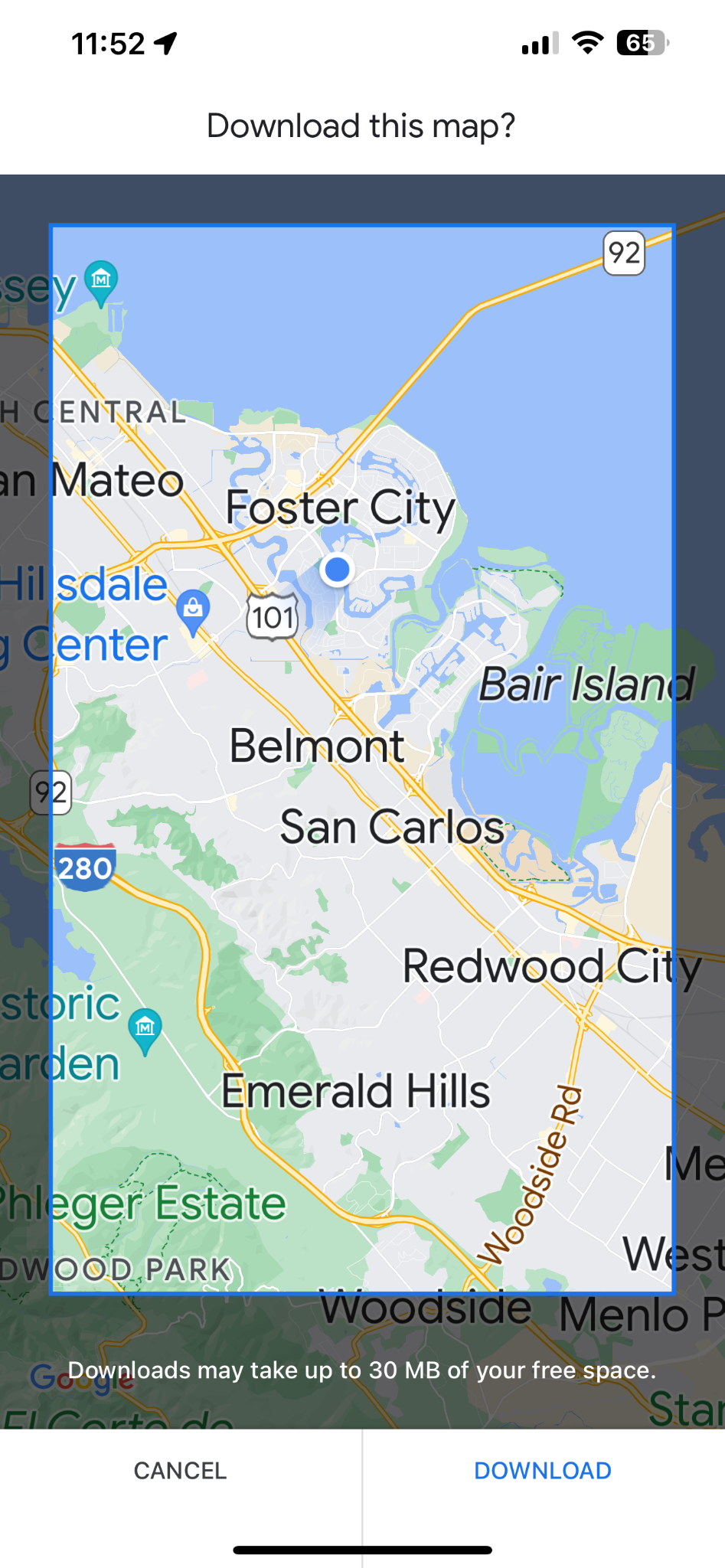 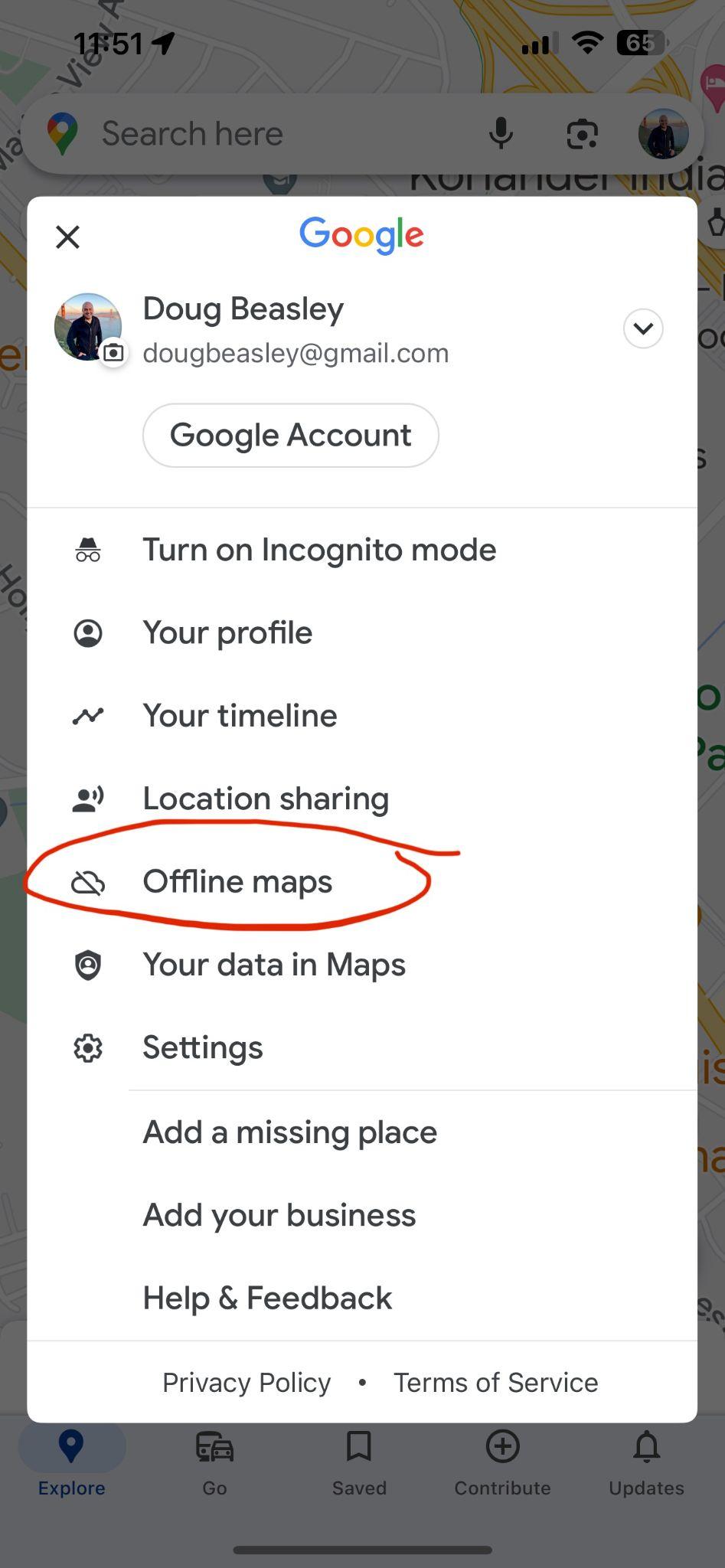 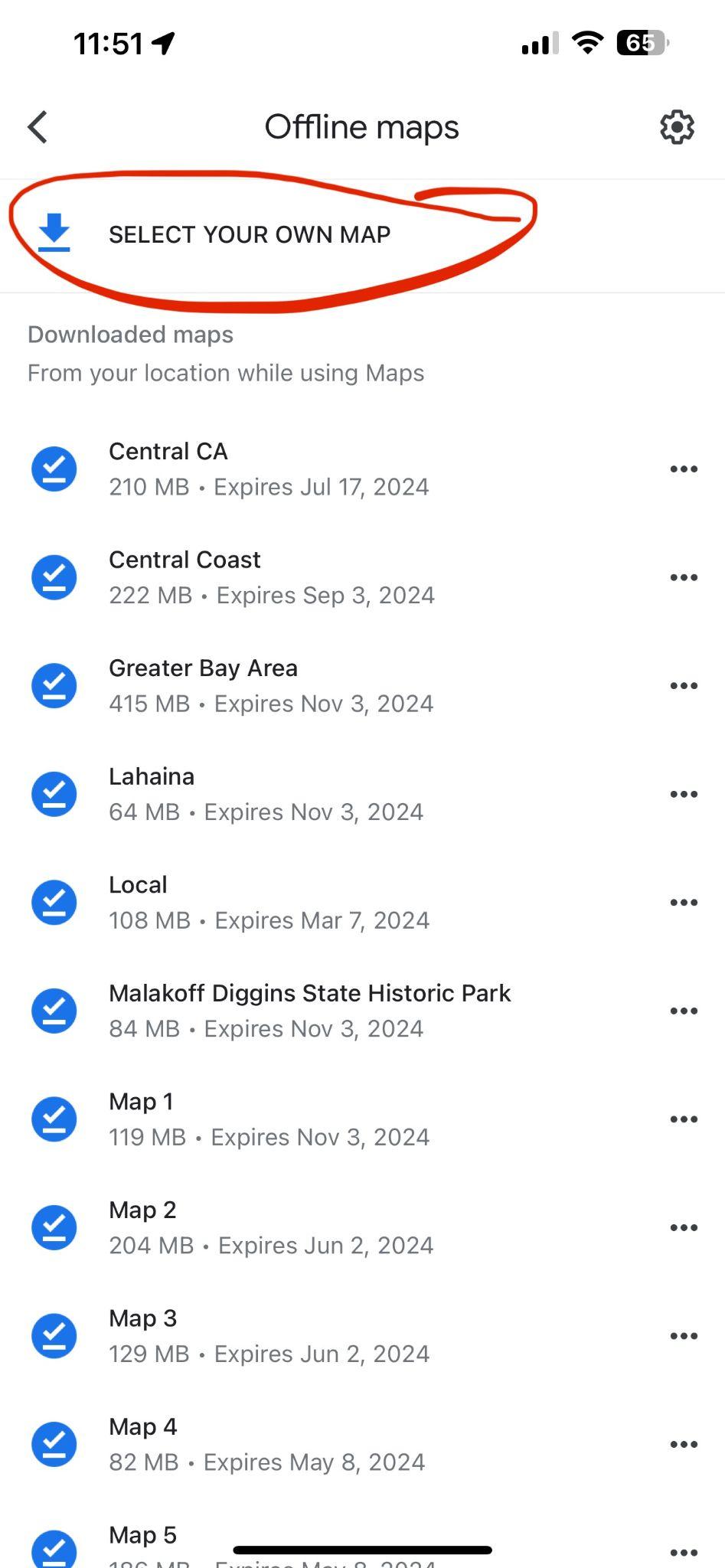 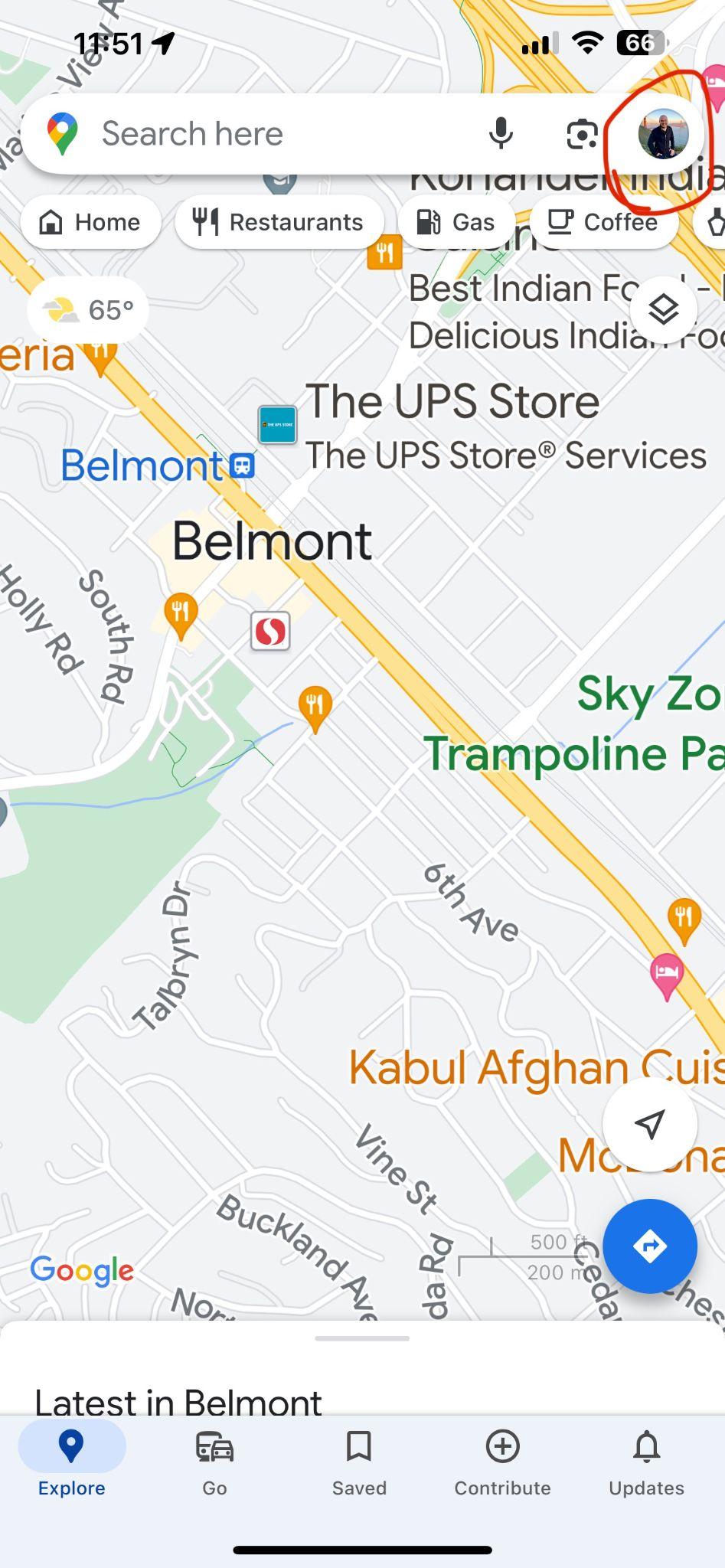 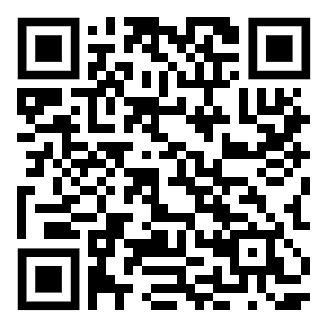 Scan QR code for Apple iPhone Download
3. Select Your Own Map
4. Select the Area you want to download
1. Click your User Image
2. Select Offline Maps
Apple Maps
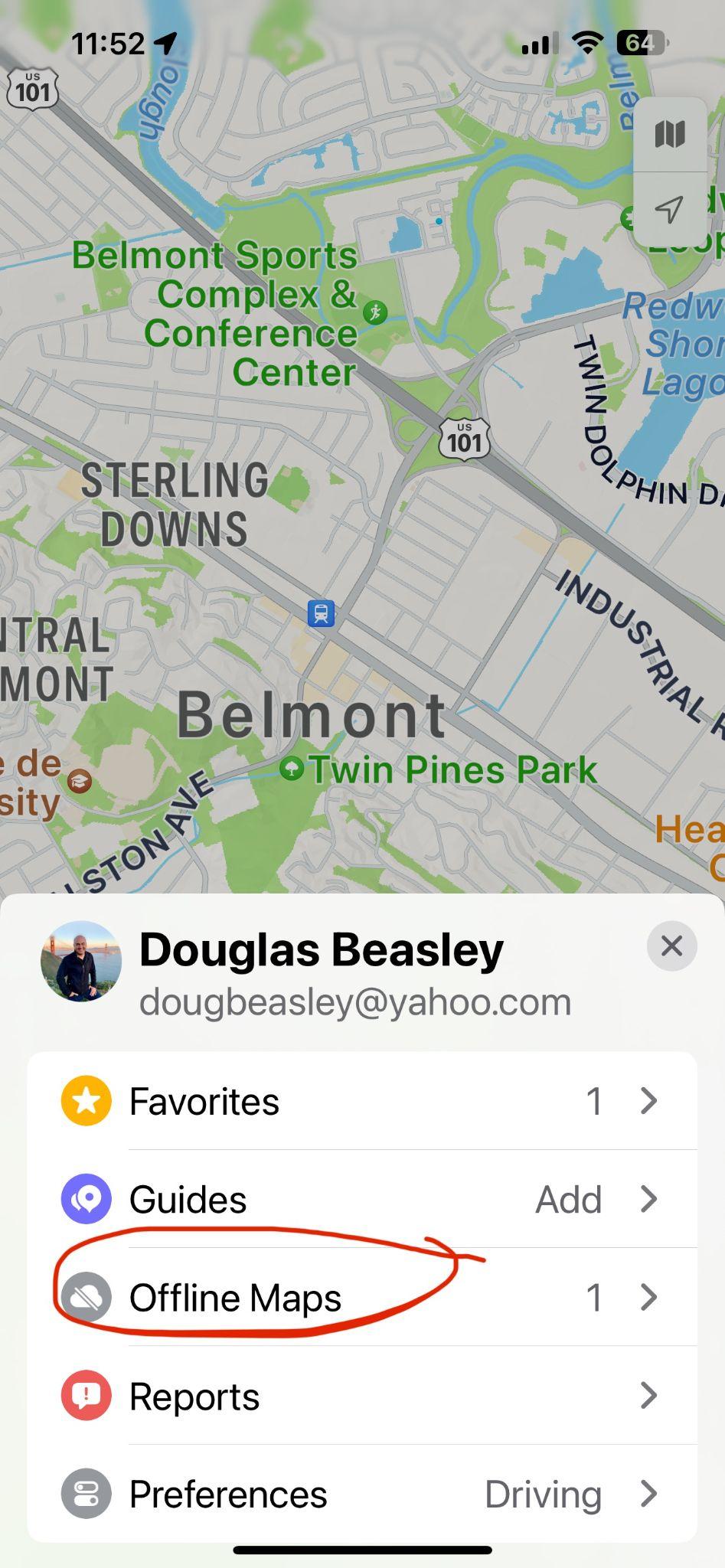 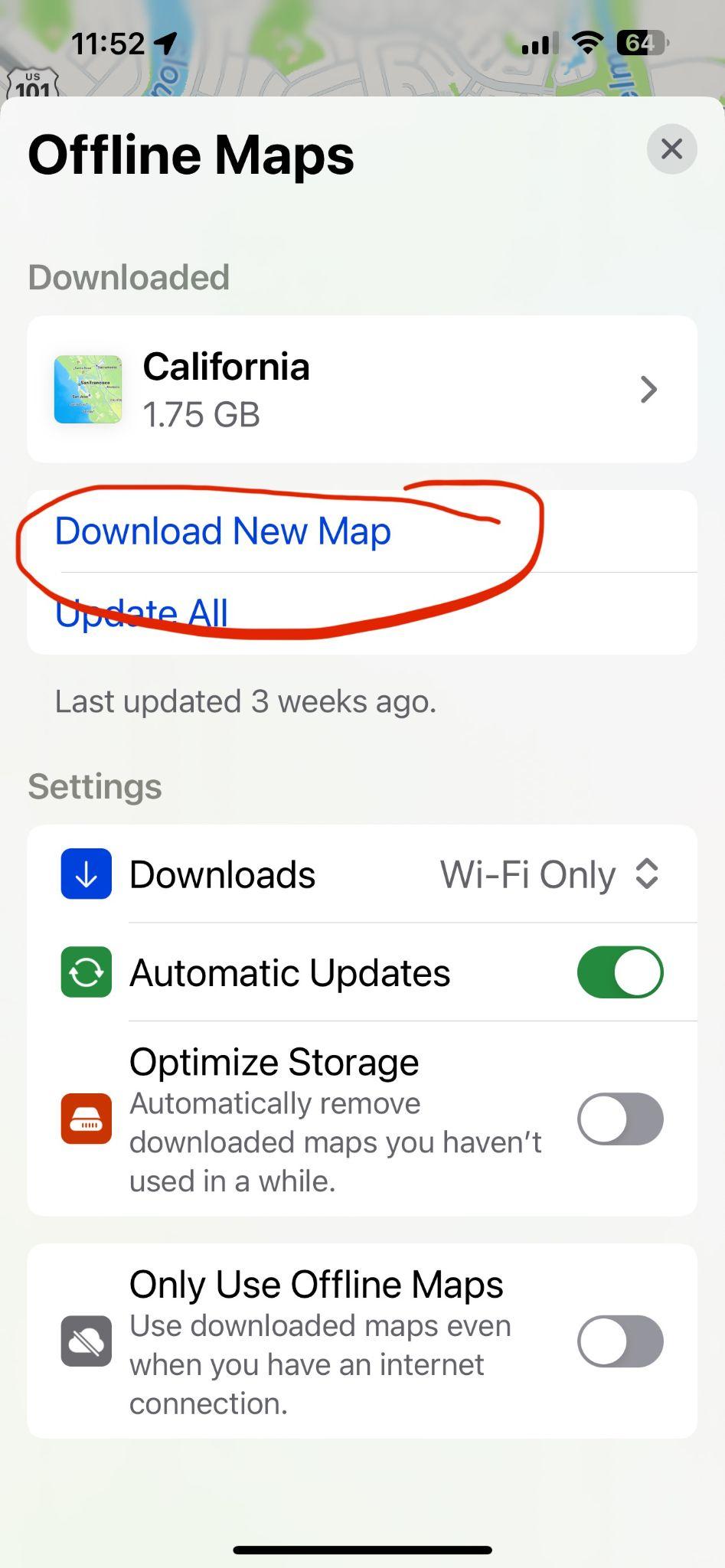 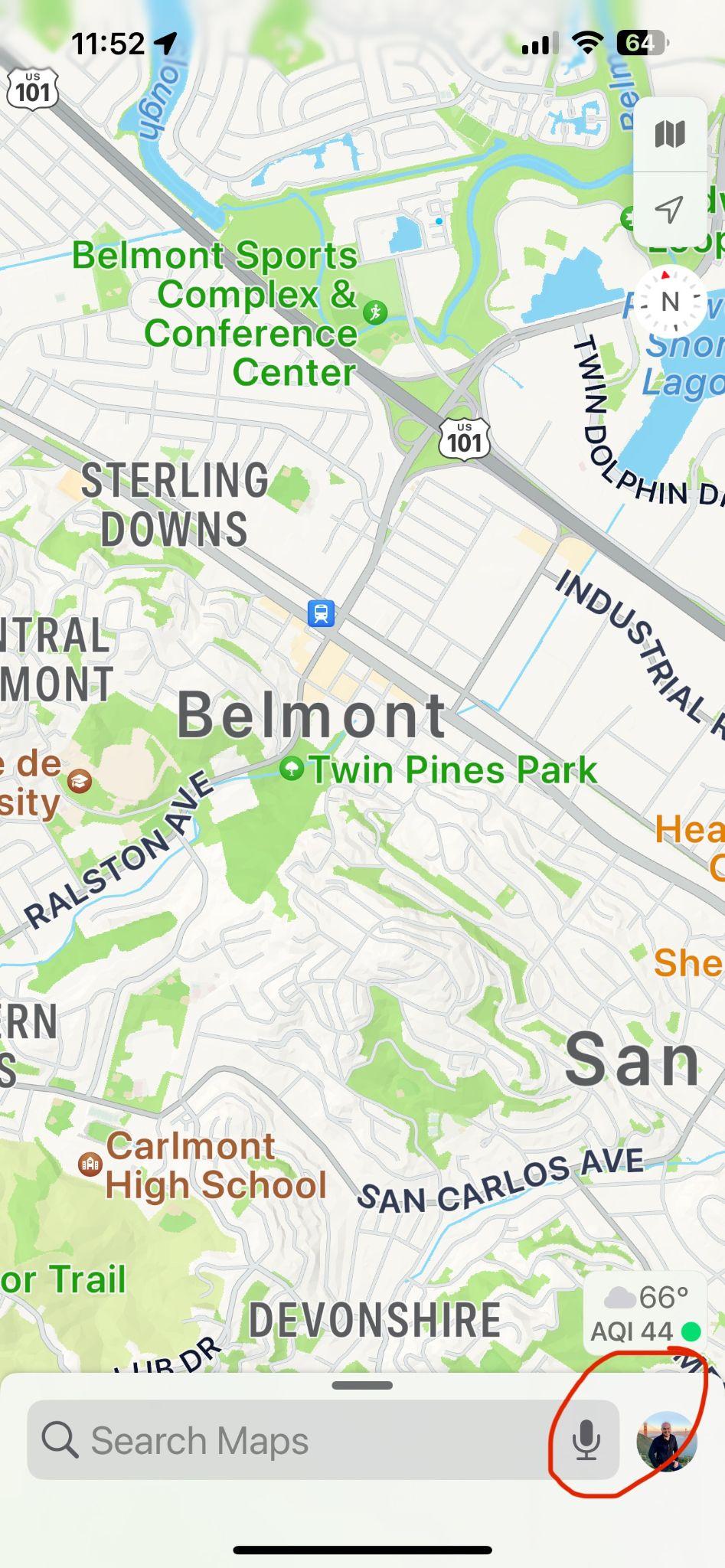 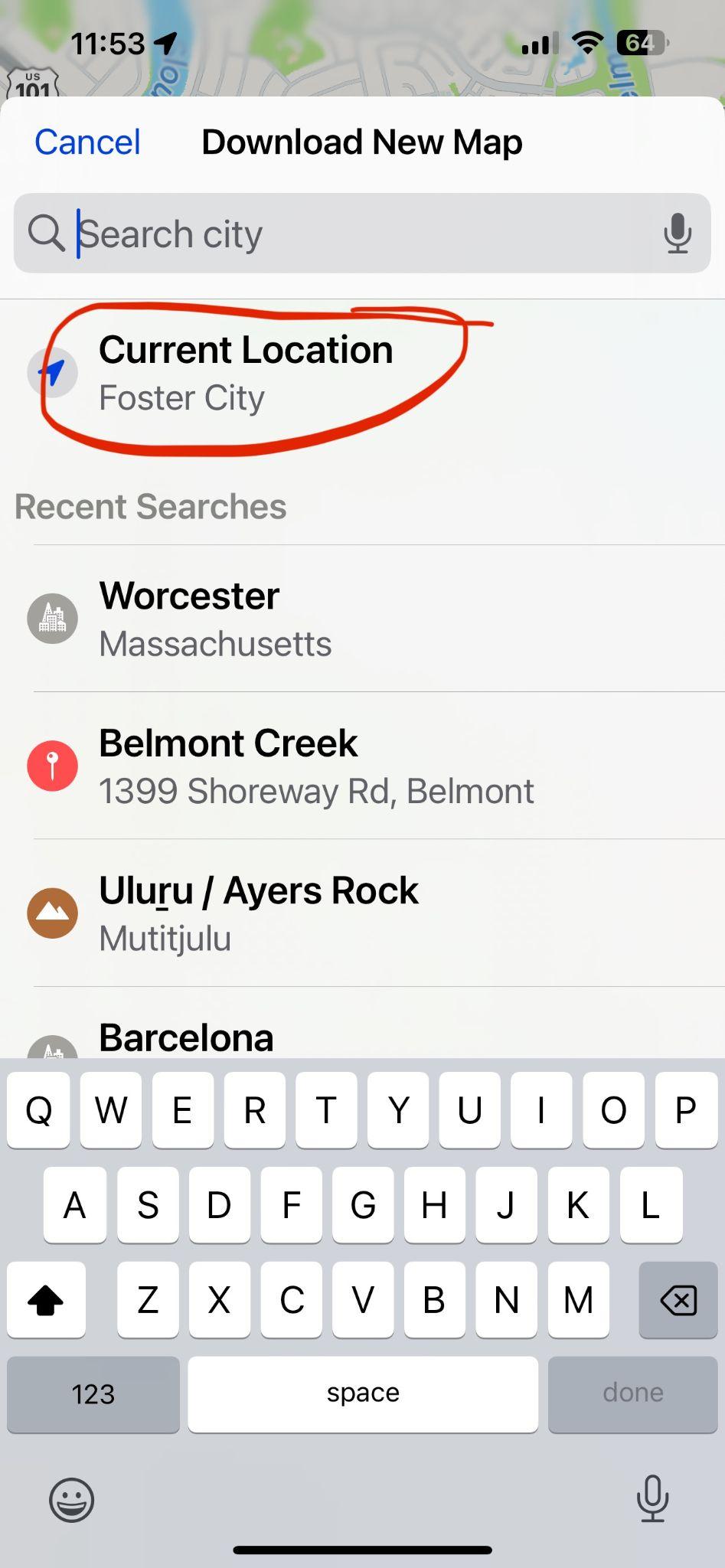 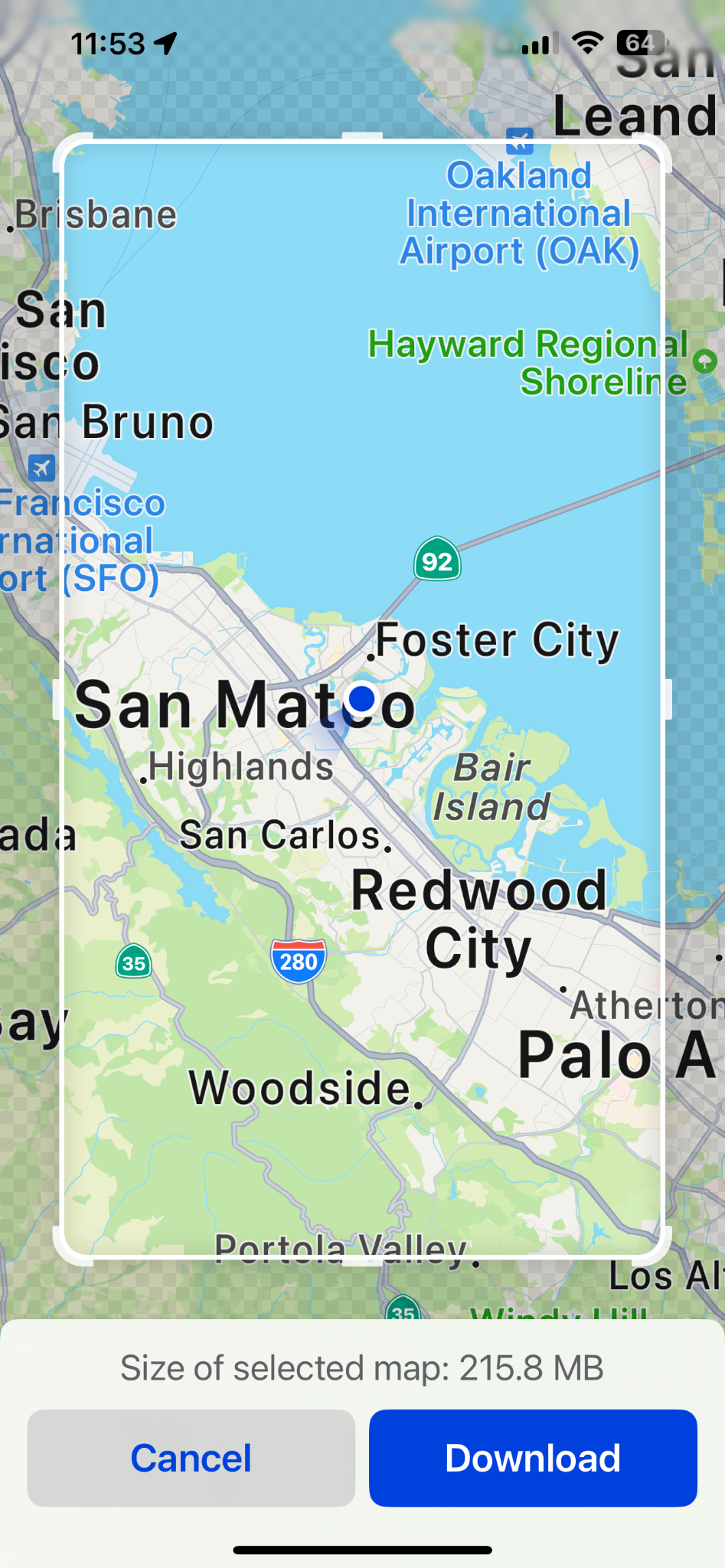 1. Click your User Image
2. Select Offline Maps
3. Select Your Own Map
4. Select the Area you want to download
4. Select the Location
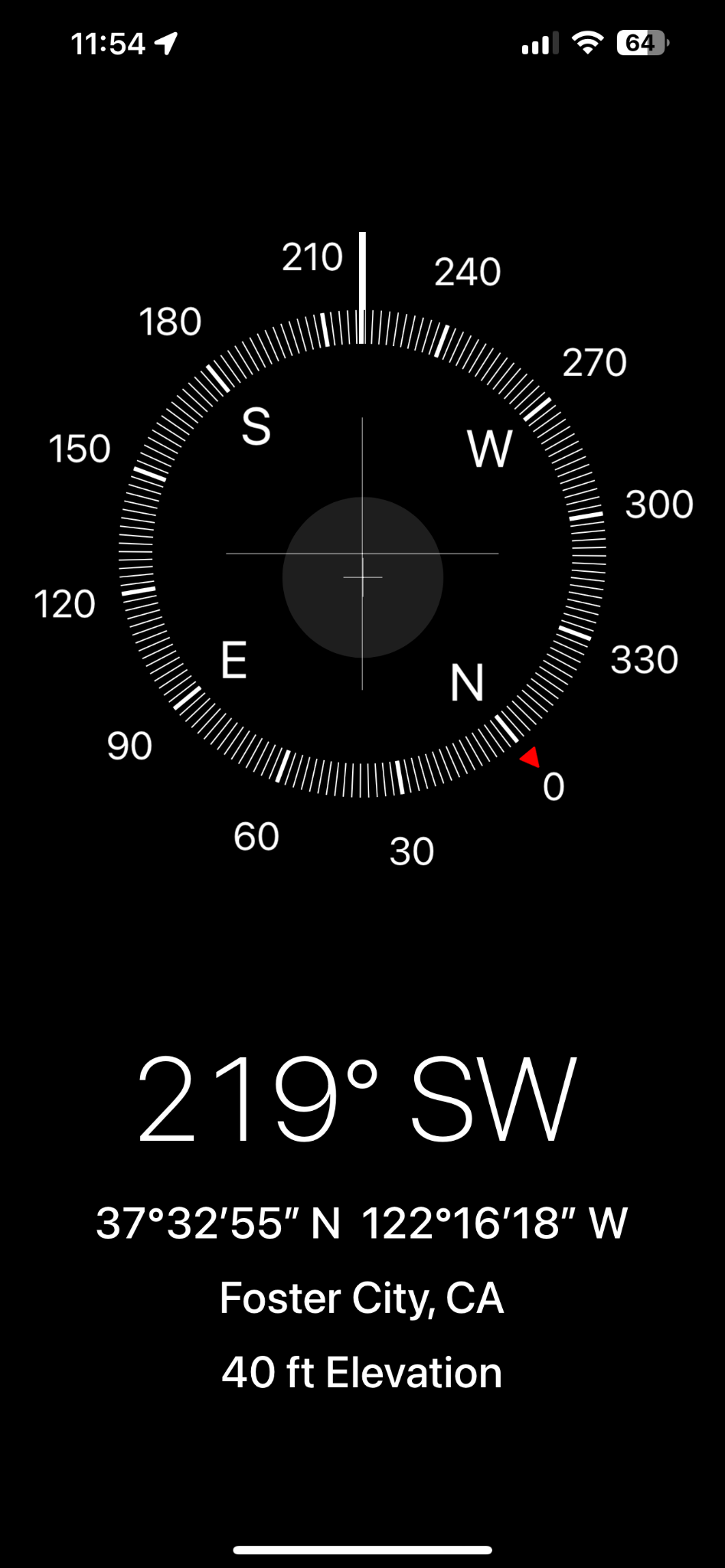 iPhone Compass App
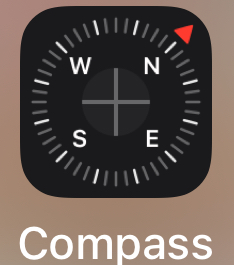 Repeater Book
Offline Access to Nearby Repeaters
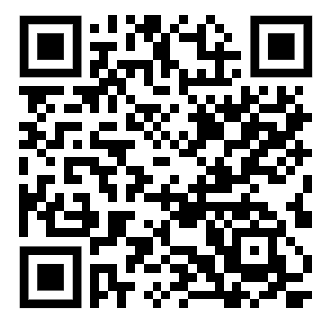 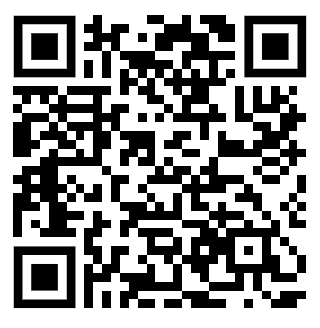 Scan QR Code for Android Download
Scan QR Code for Apple iPhone Download
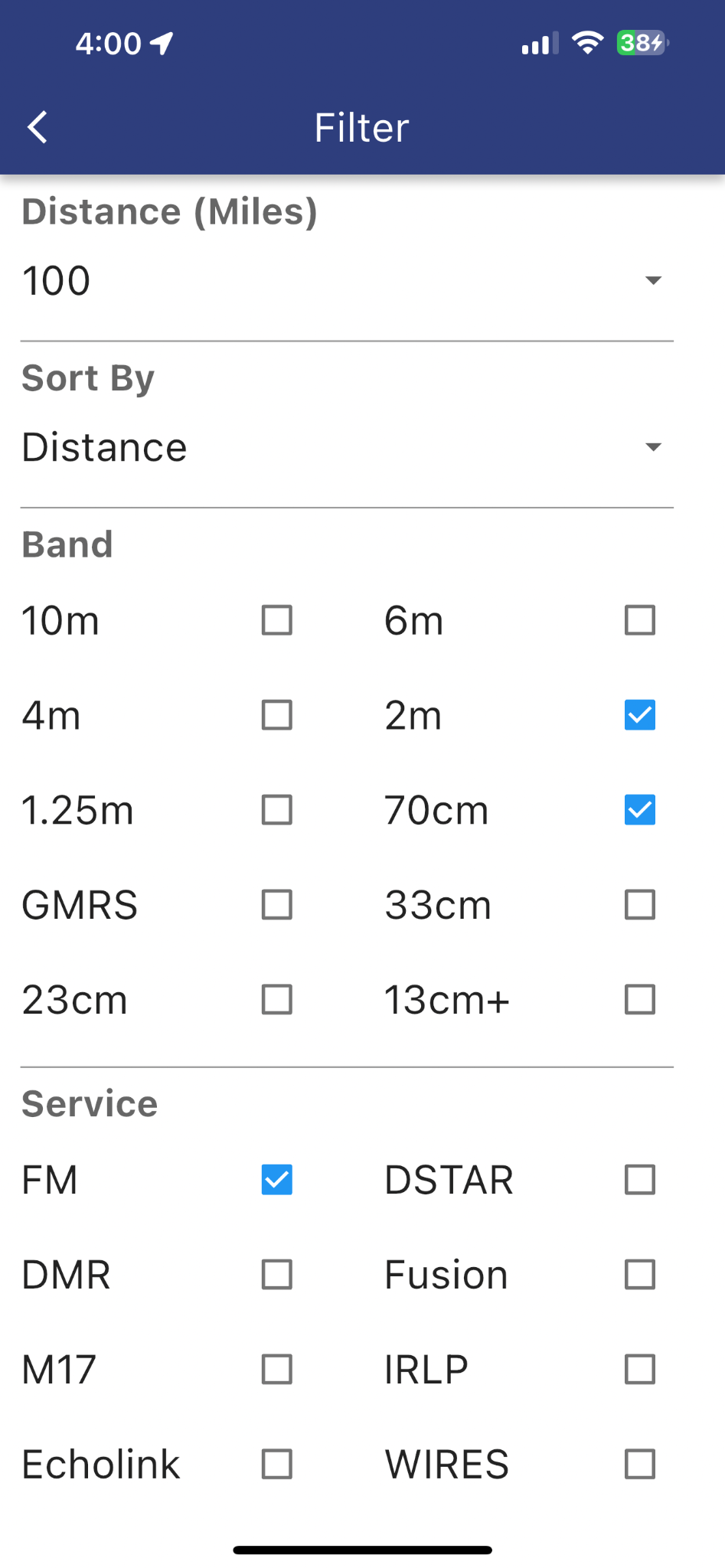 Repeater Book Examples
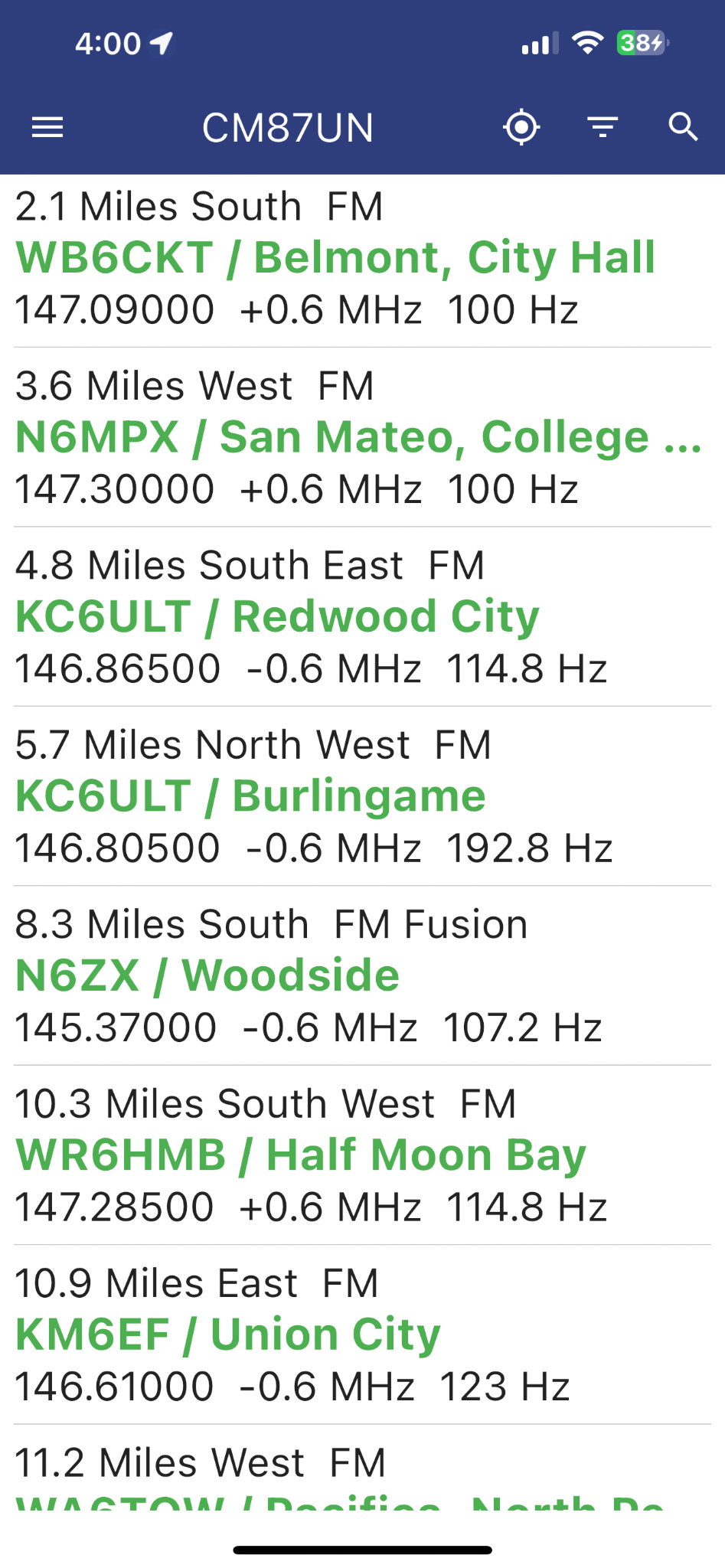 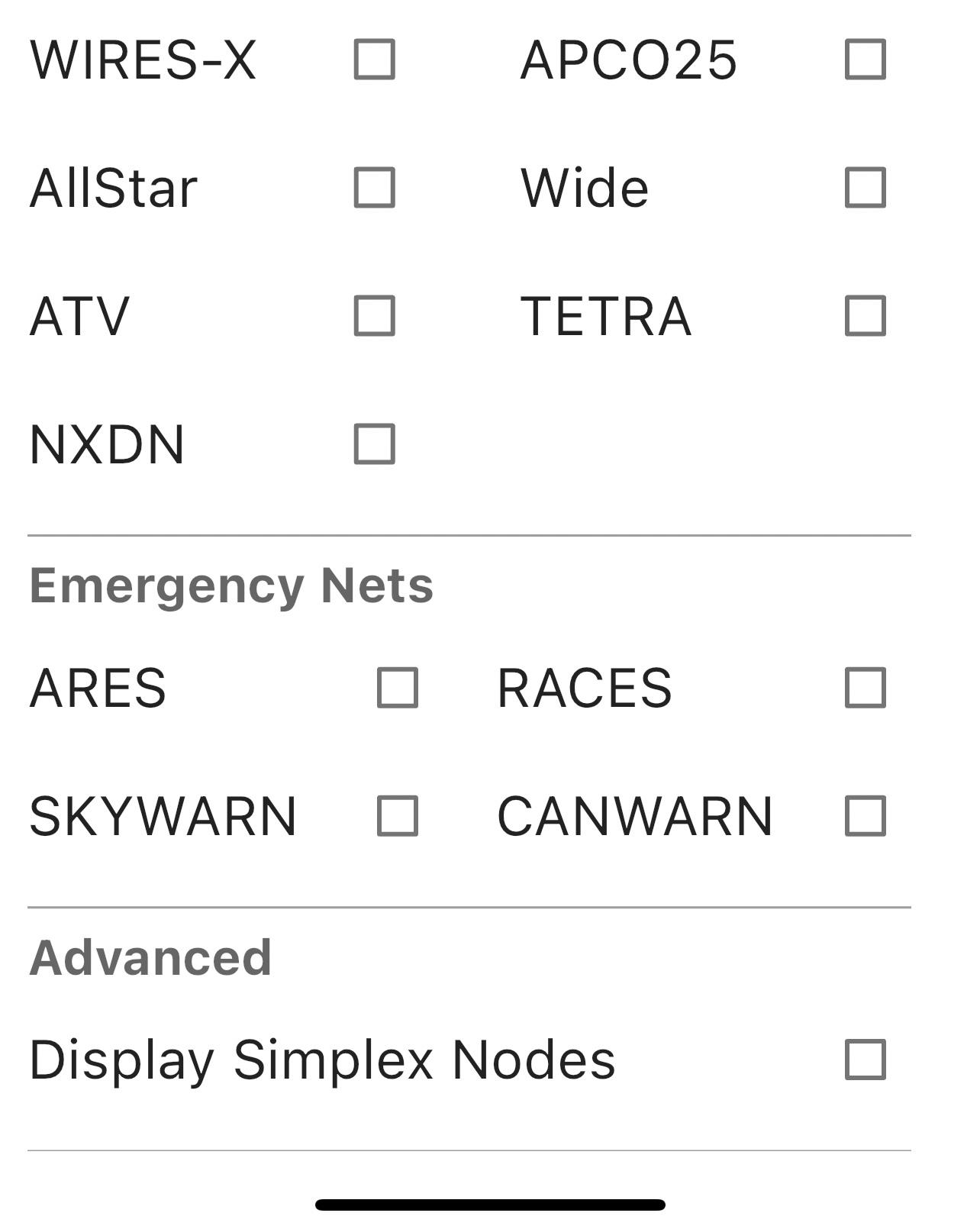 Apps for Ham Radio & Emergency Service Information
Useful apps to have an understanding of your present Emergency Services and Ham Radio Area of Operation
FireIncidents
5-0 Radio
Call Search
MorseDecodr
BeaconAid
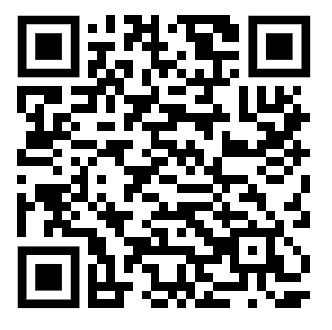 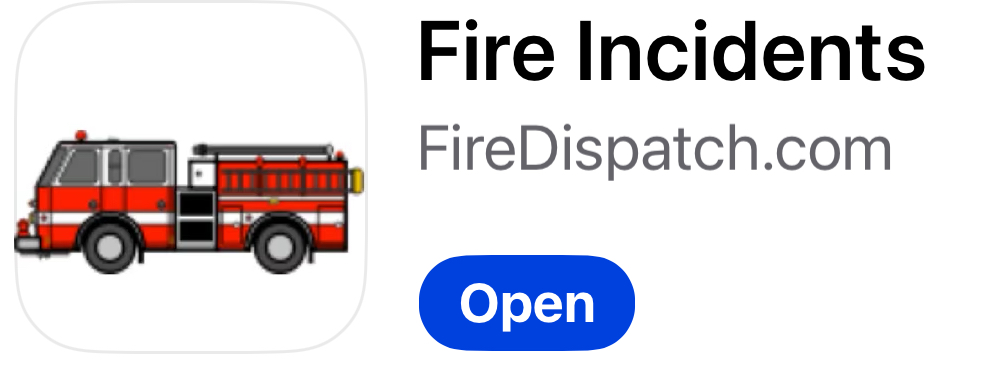 iPhone Download
Fire Incidents
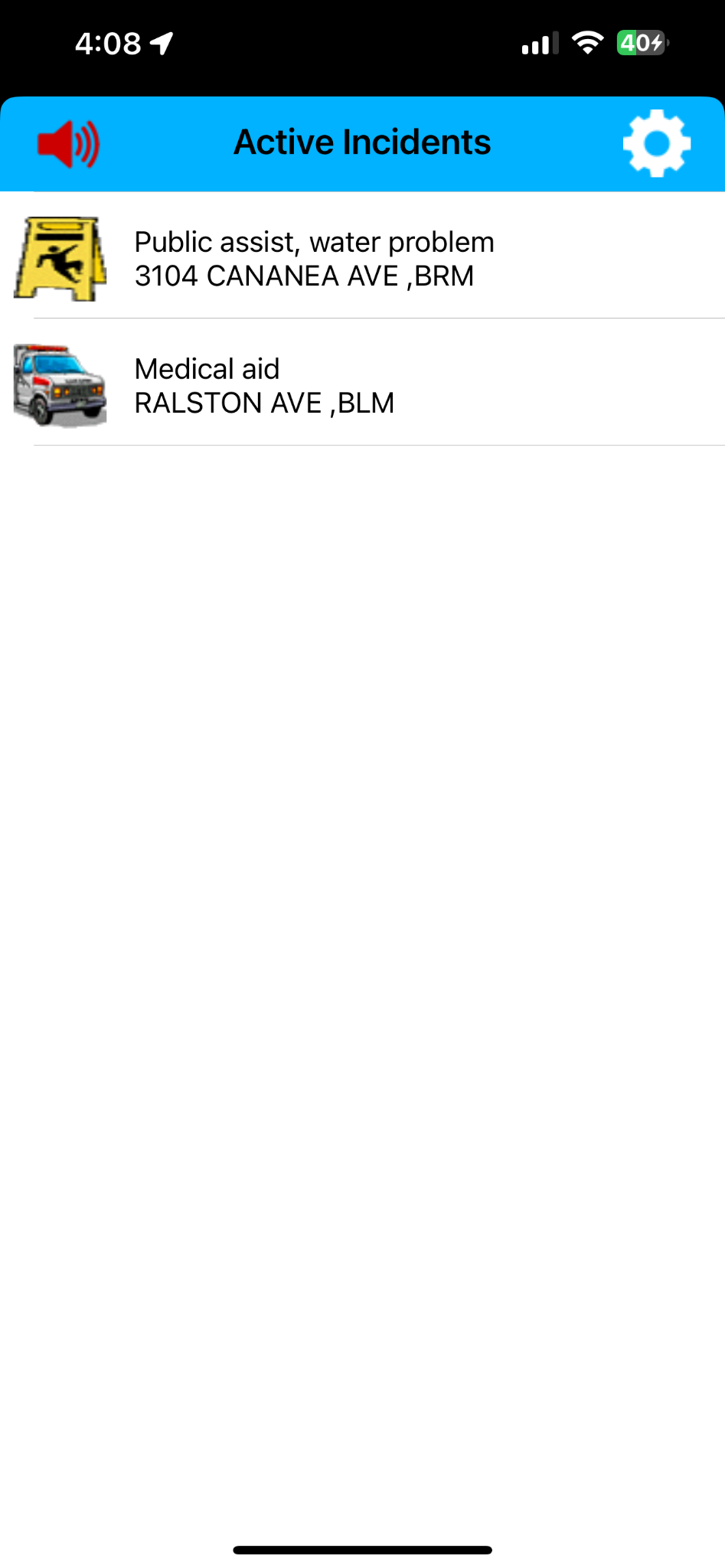 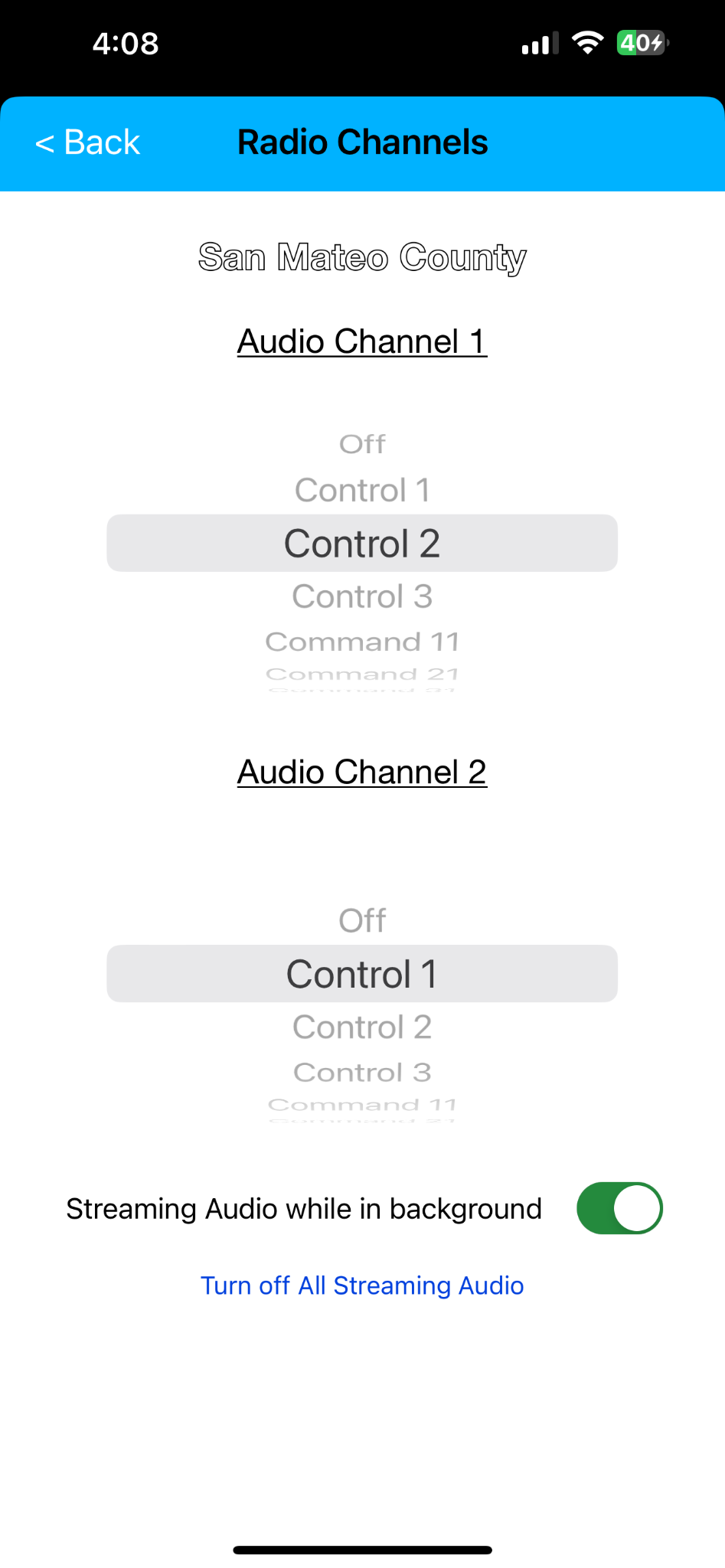 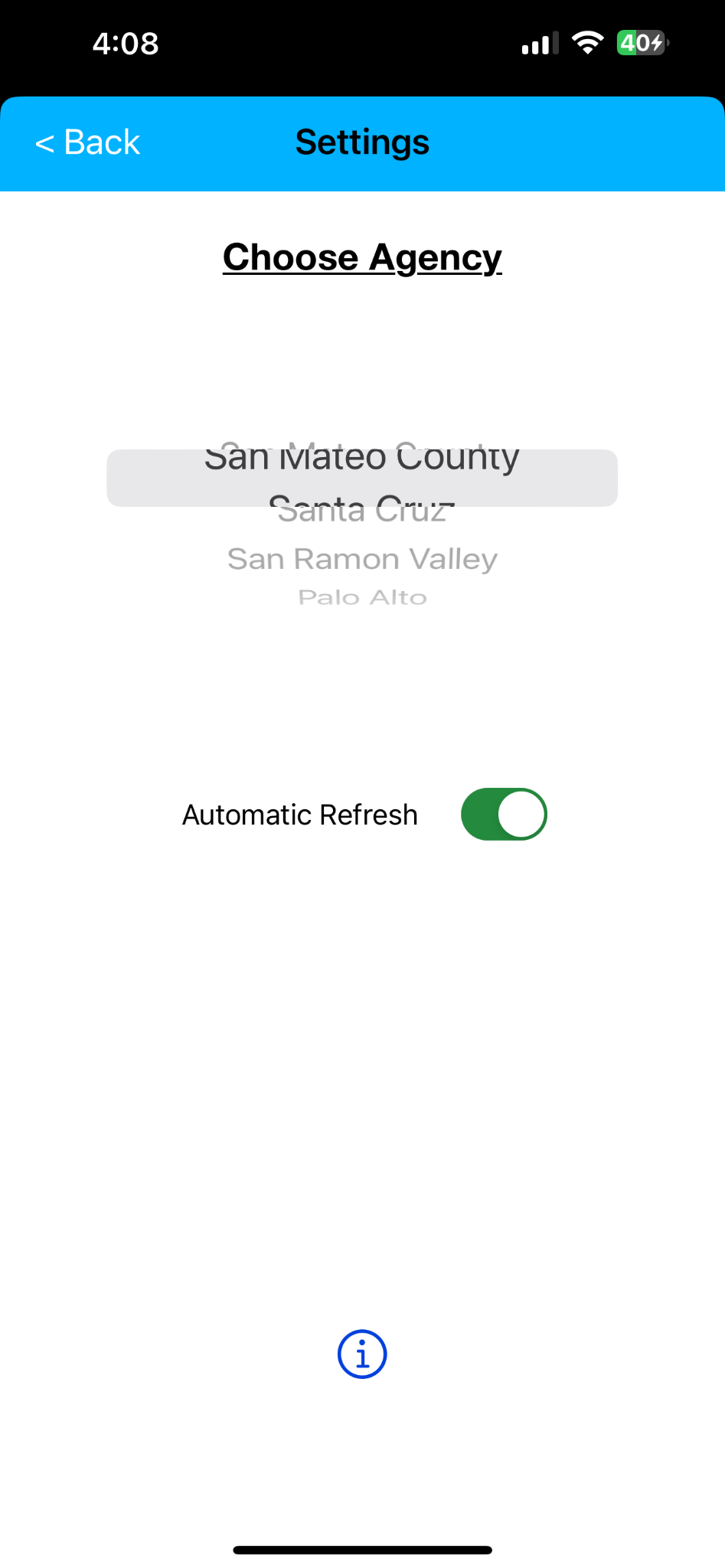 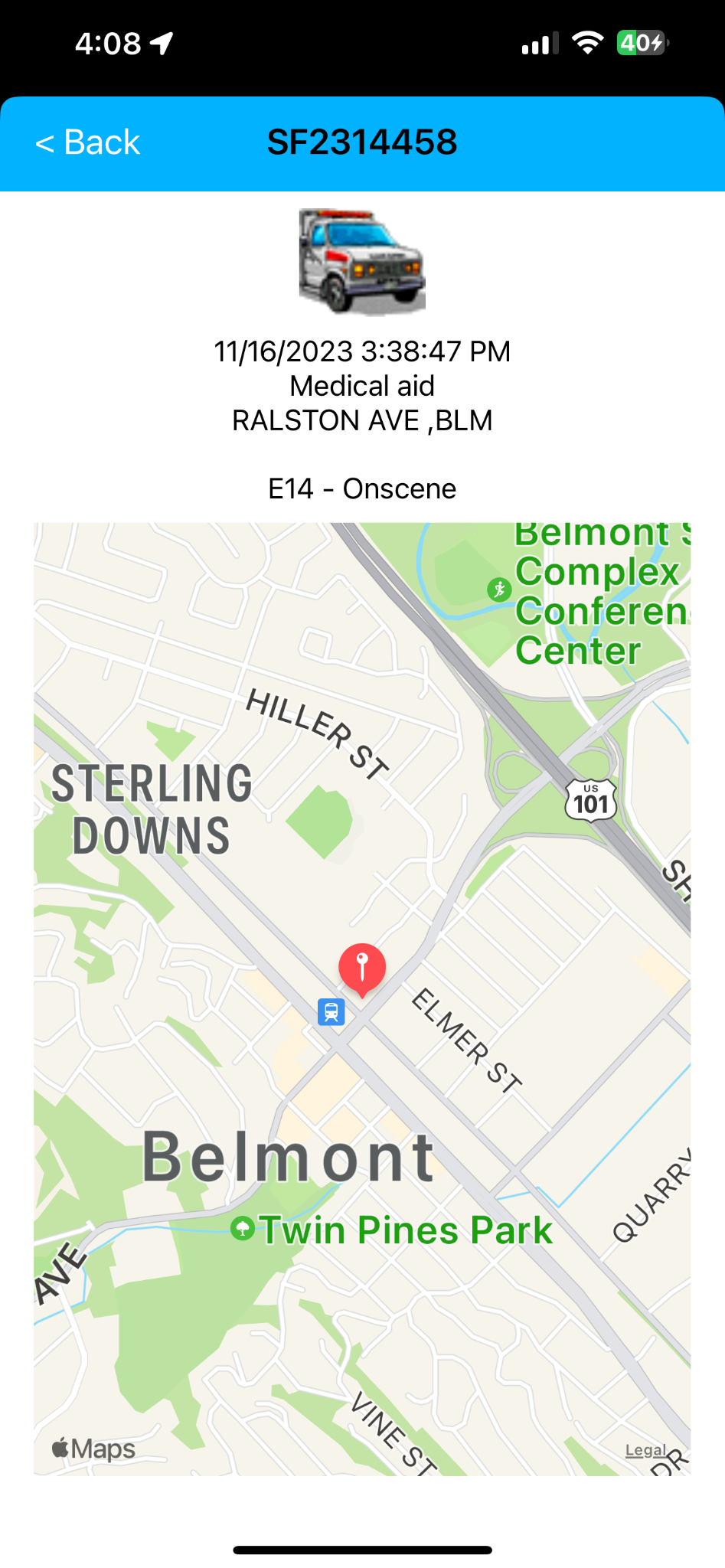 5-0 Radio
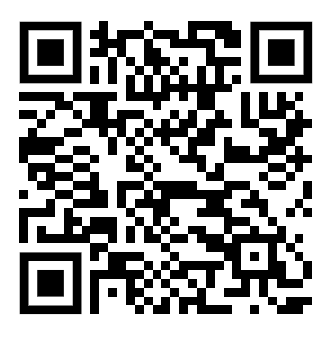 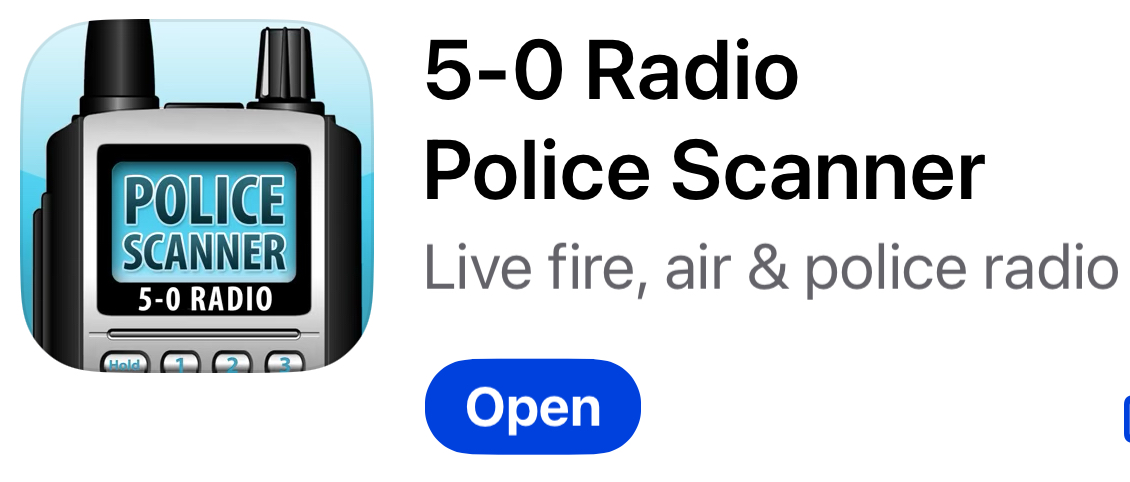 iPhone Download
Ham Radio Call Sign Searching
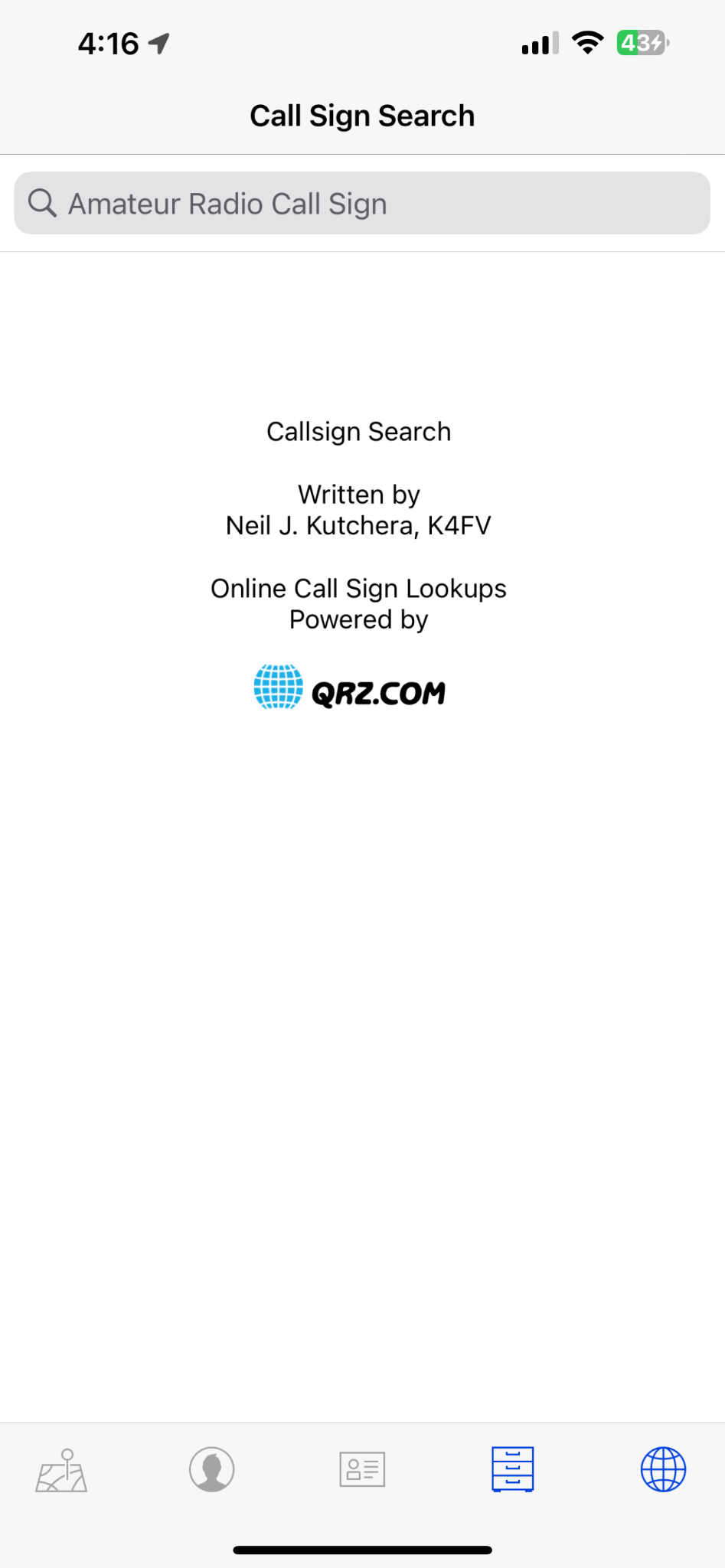 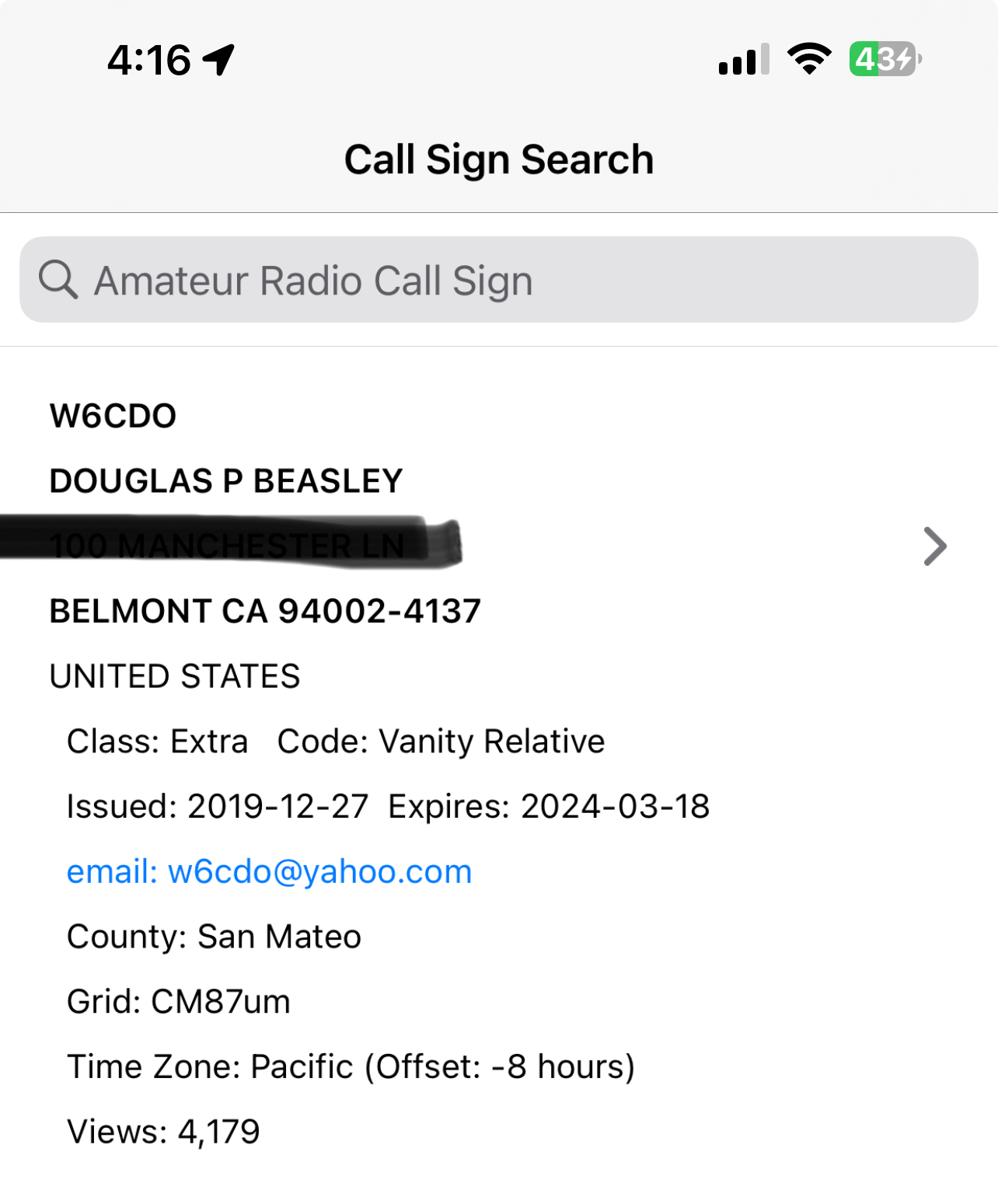 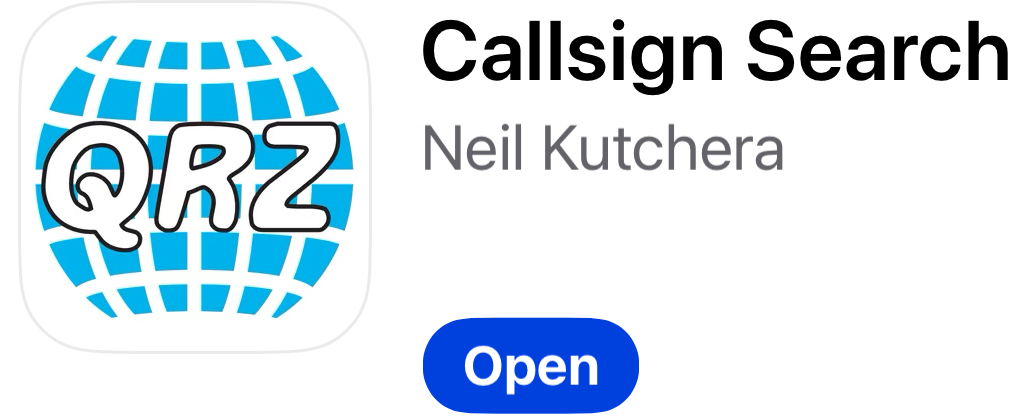 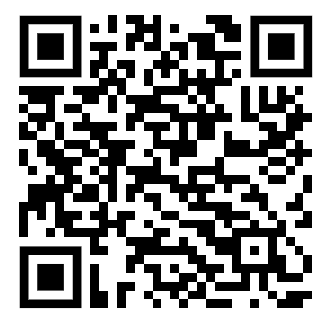 iPhone Download
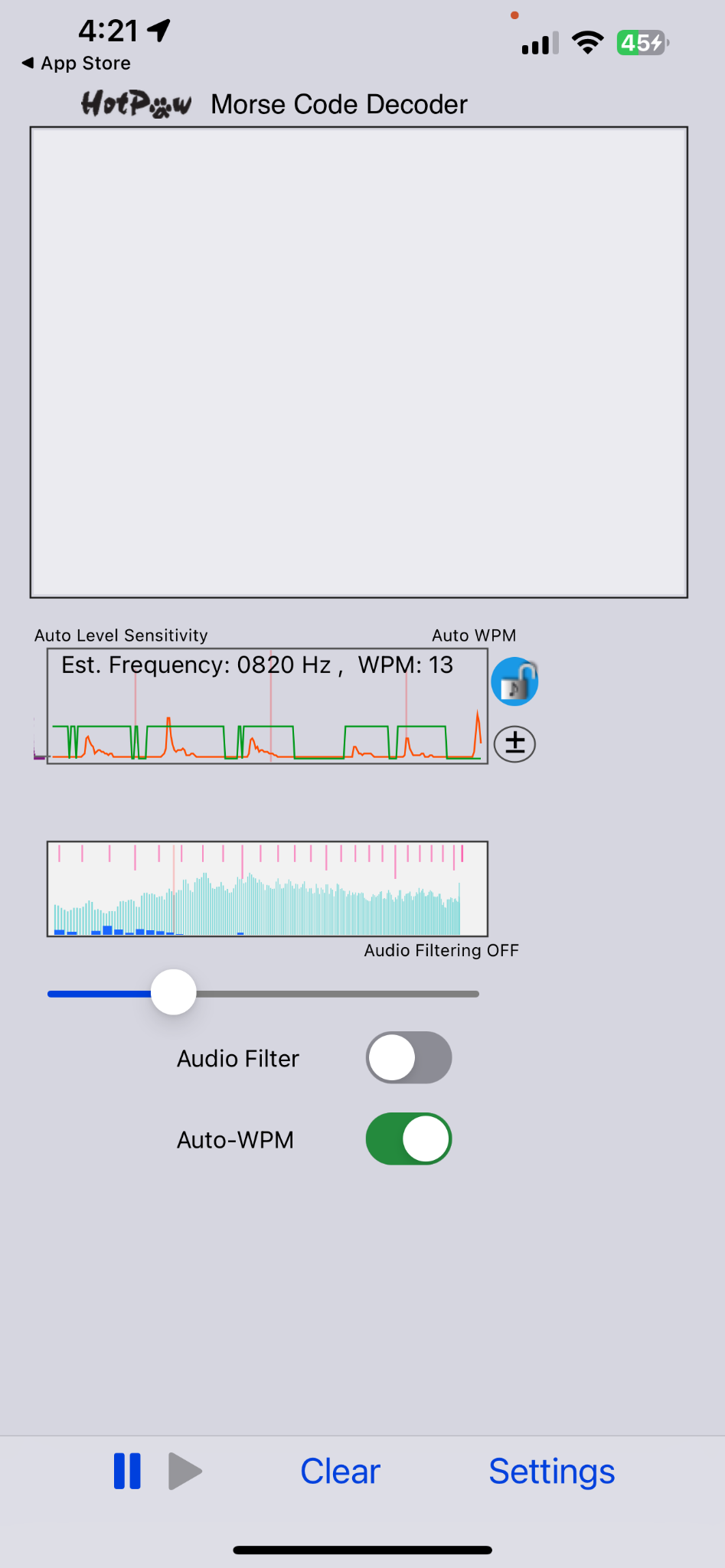 Morse Decoder
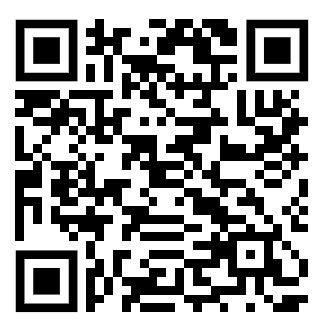 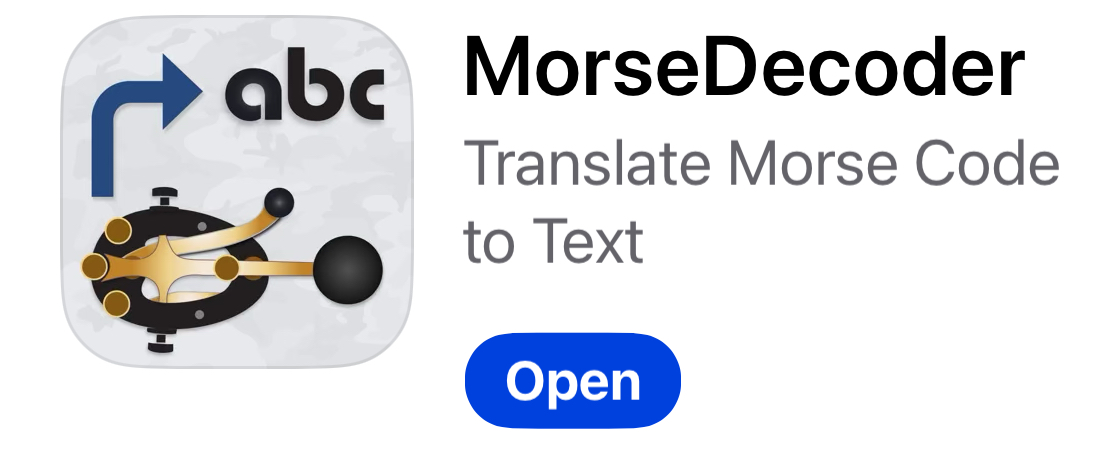 iPhone Download
Beacon Aid - HF Signal Beacons by Band
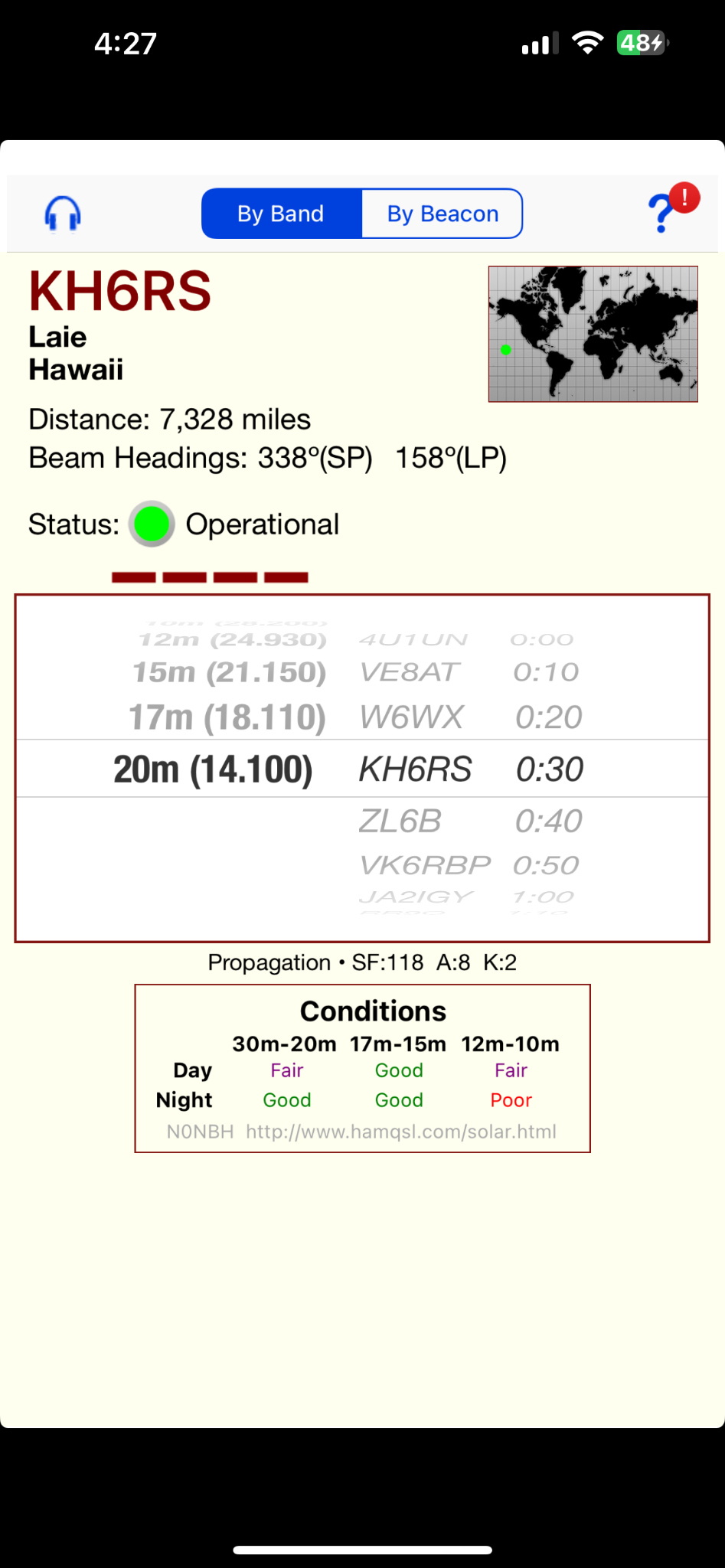 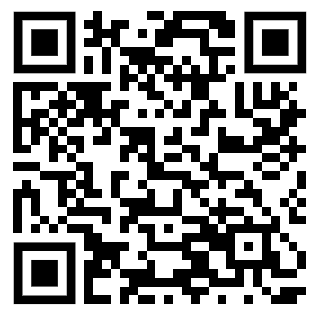 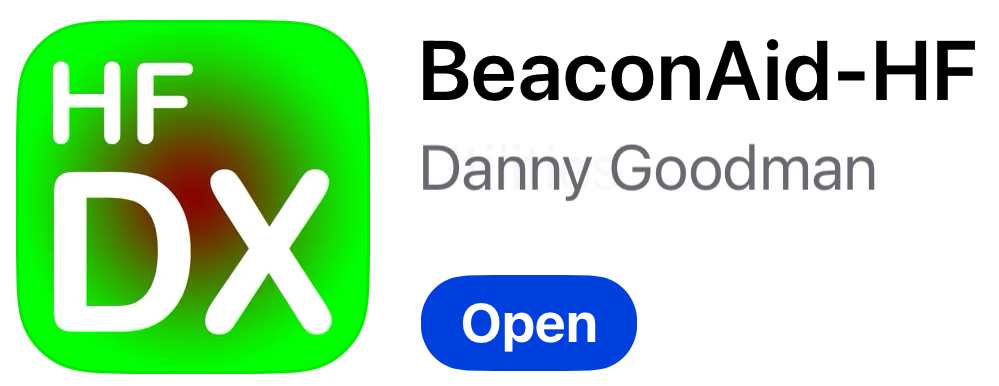 iPhone App Download
Questions
Thank you!